Análisis morfológicoFormación de palabras1.
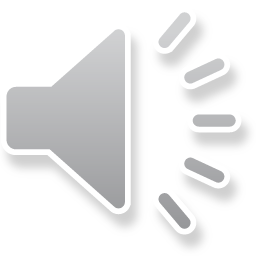 La morfología se ocupa de:

las clases de palabras – María no estudia en esta universidad.
la relación entre ellas – esta universidad
morfemas

RAÍZ      y	MORFEMAS
	     flexivos      derivativos
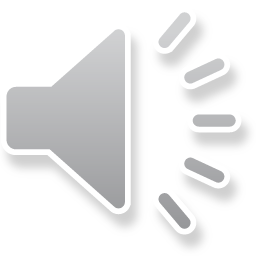 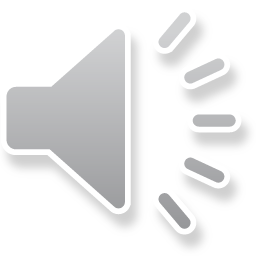 Procedimientos de formación de palabras:
derivación
composición
parasíntesis
onomatopeyas
siglas y acrónimos
giros y locuciones
préstamos
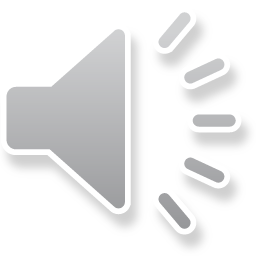